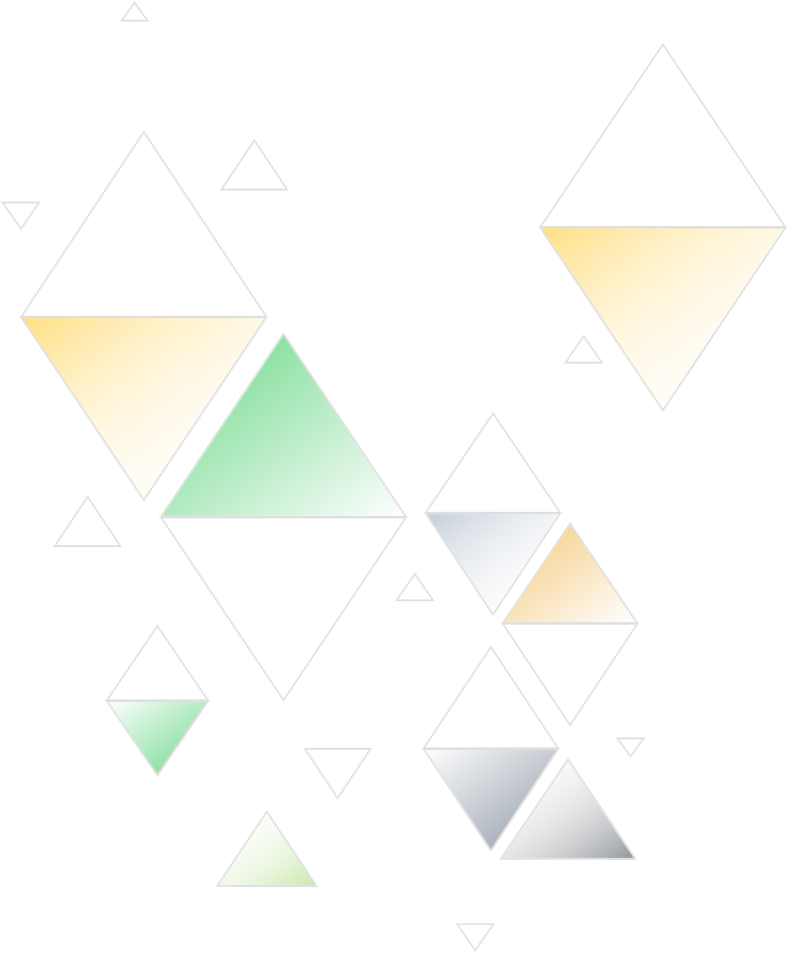 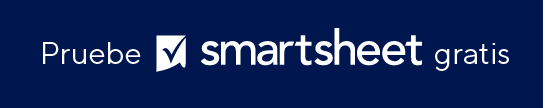 PLANTILLA DE MAPA DE CALOR DE RIESGOS PARA POWERPOINT
PRESENTACIÓN DEL MAPA DE RIESGO DE CALOR
RIESGO 1
RIESGO 2
RIESGO 3
RIESGO 4
RIESGO 6
RIESGO 5
RIESGO 7
RIESGO 8
PROBABILIDAD
RIESGO DE PRIORIDAD BAJA
RIESGO DE PRIORIDAD ALTA
RIESGO CRÍTICO
RIESGO DE PRIORIDAD MEDIA
IMPACTO
ESTRATEGIAS DE MITIGACIÓN
INFORME DEL PROYECTO
MAPA DE RIESGO DE CALOR